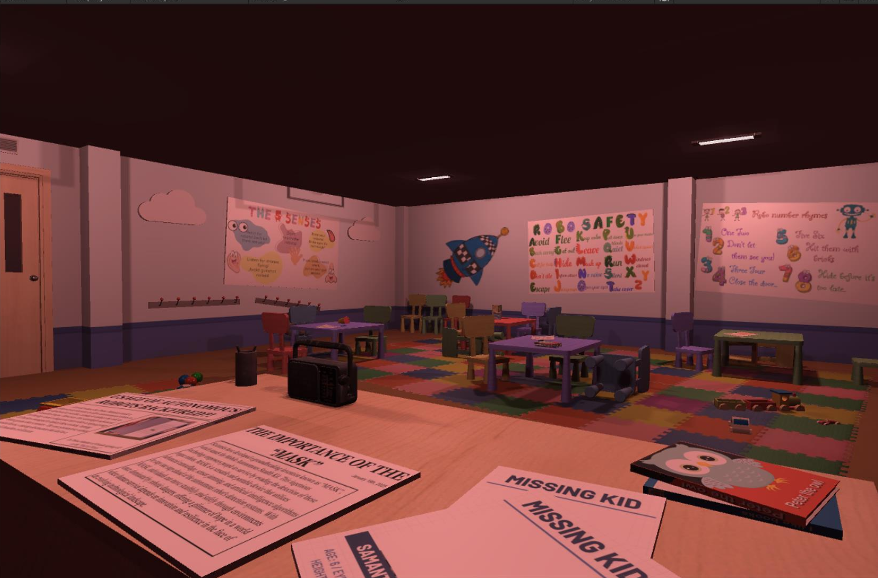 Group 7 : Innovation nation
"Save the children of tomorrow"
Our product
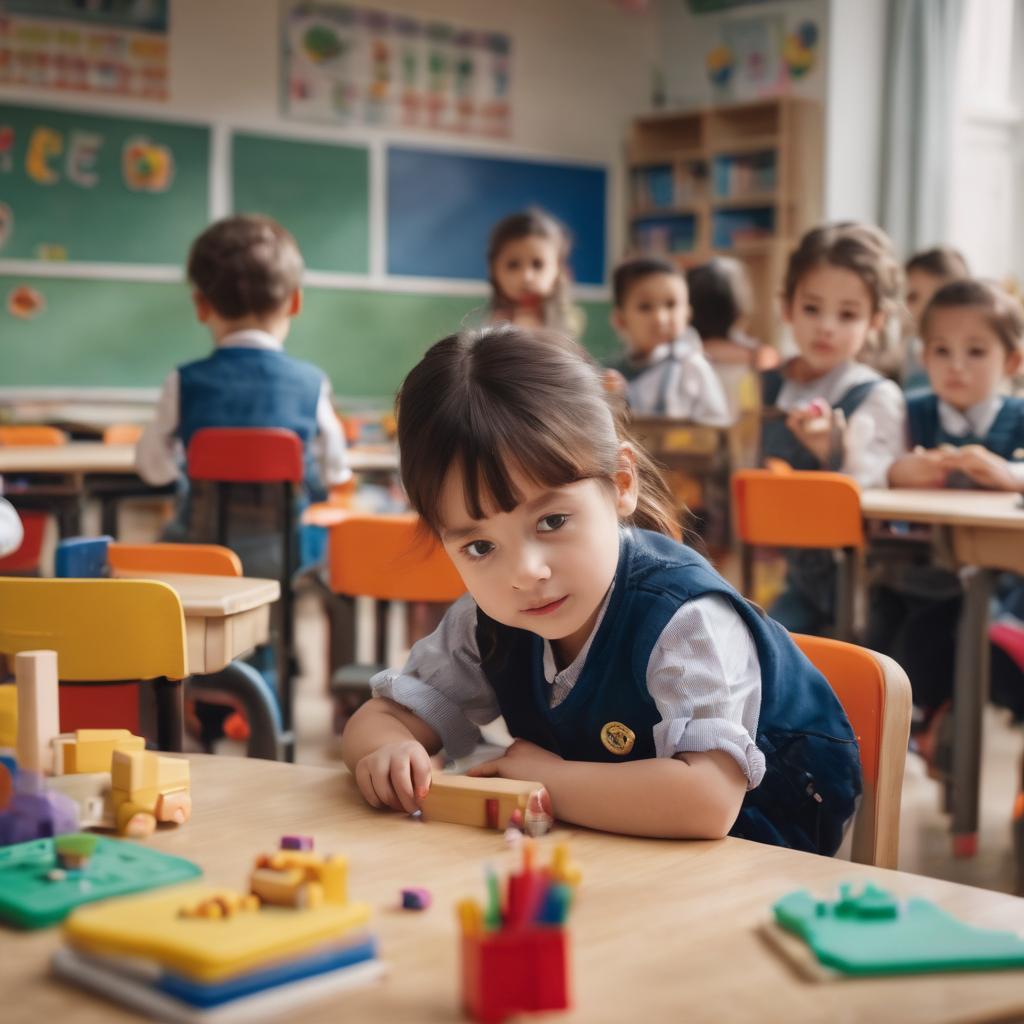 Why? 

Children are a common concept
Emotional attachment 

How?
Posters around the room
Children's drawings
Radio Broadcast sound
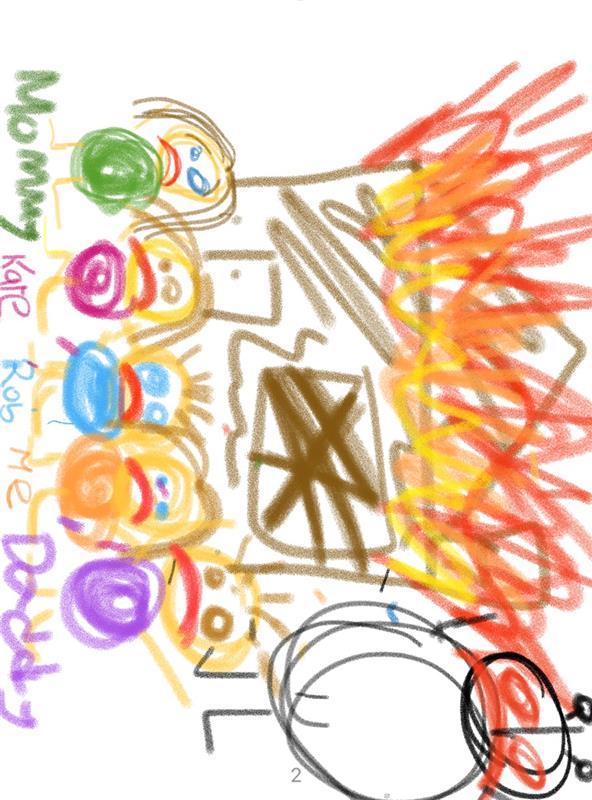 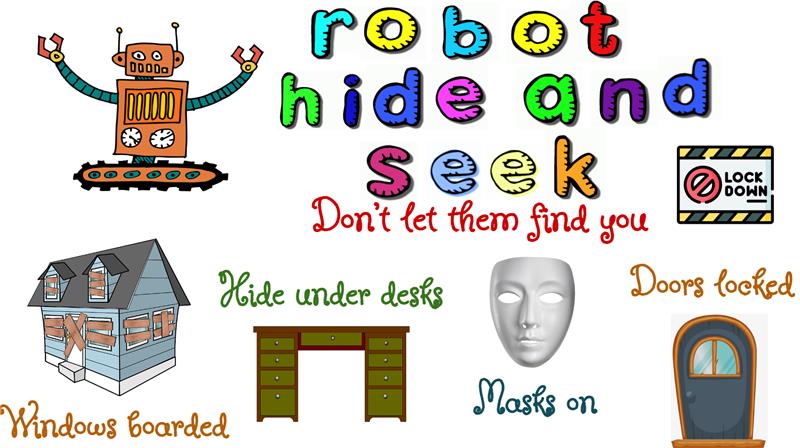 Highlights of our product
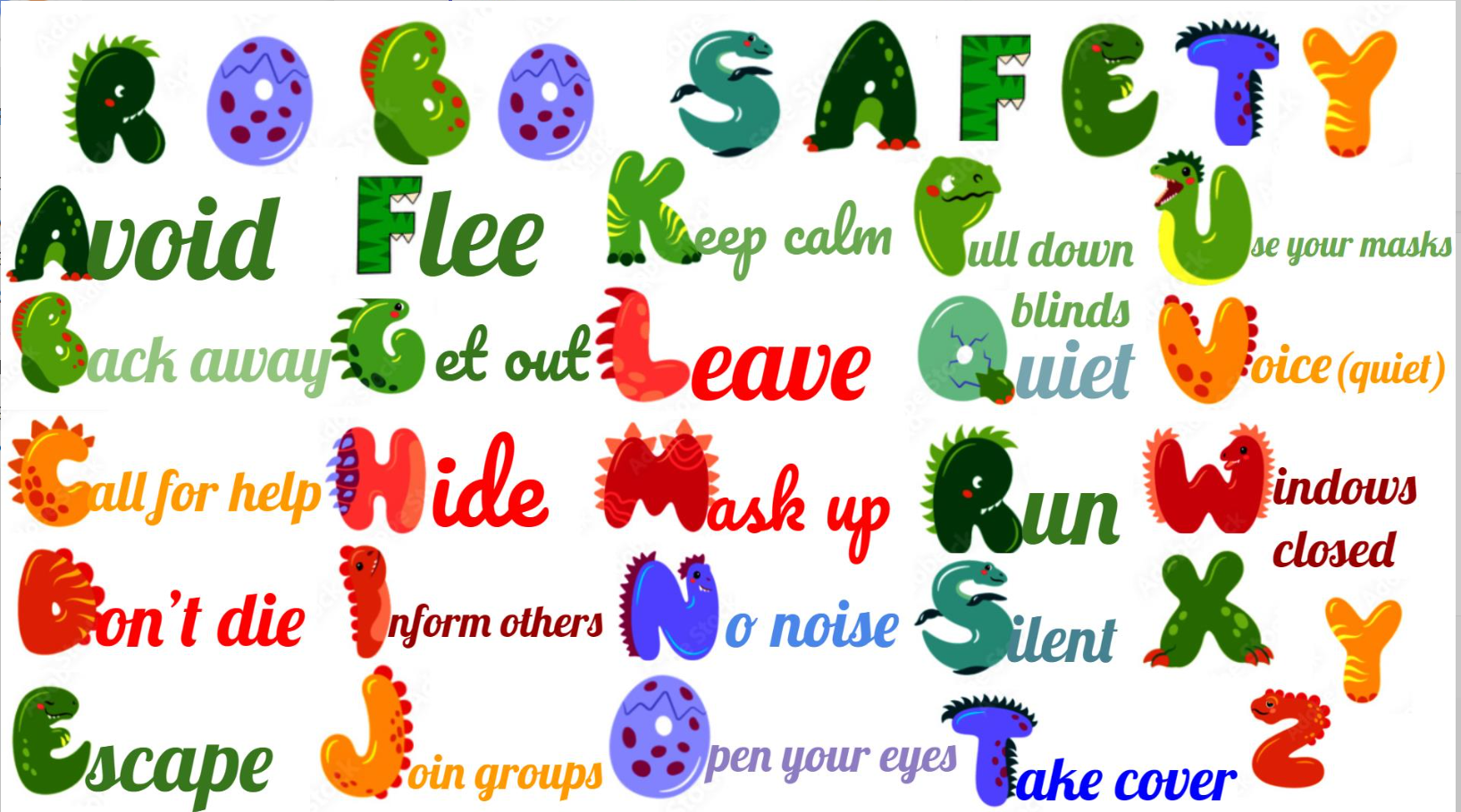 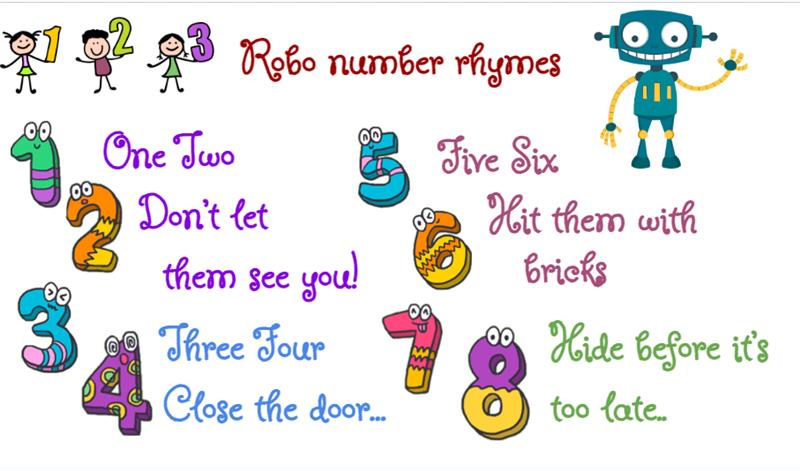 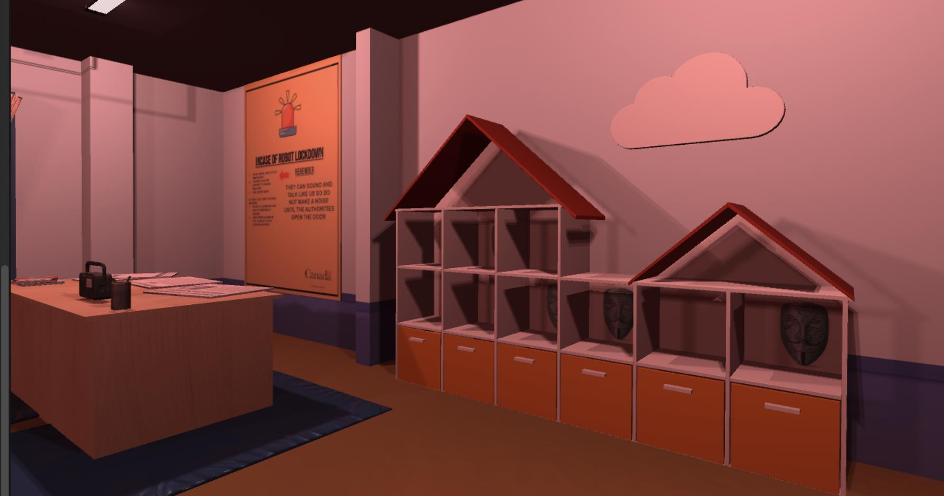 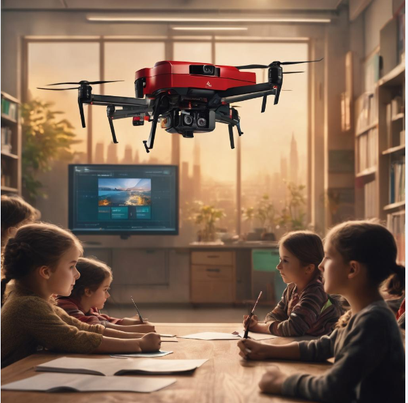 Testing portion
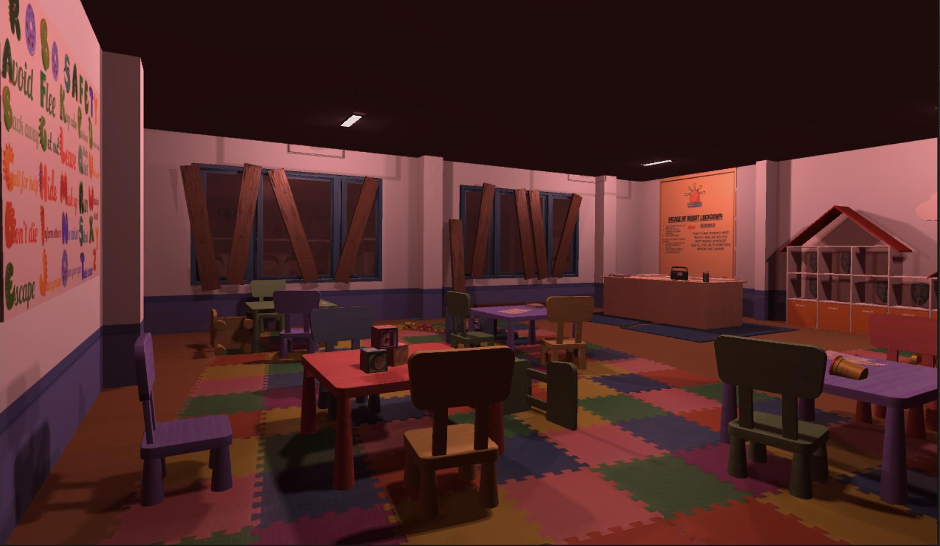 Questions?